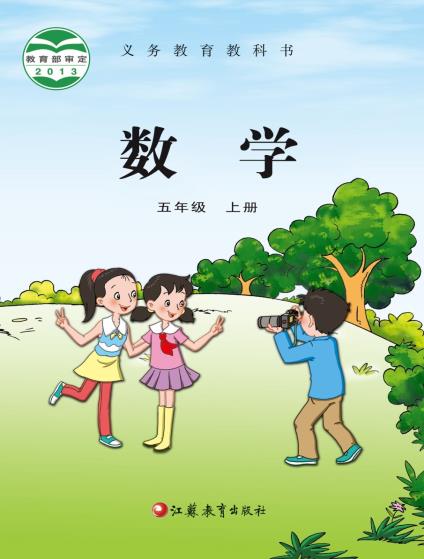 第五单元 · 小数乘法和除法
小数乘小数
第2课时
WWW.PPT818.COM
0.6
6
115
1.15
1、按箭头方向，小数点怎么移动的？
向右移动两位
向左移动两位
向右移动一位
向左移动一位
2、列竖式计算。
0.72×6＝
4.32
2
0
.
7
×
6
4
.
3
2
1.15米
3.8米
房

间
阳
台
3.2米
下面是小明房间和外面阳台的平面图。
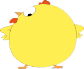 7
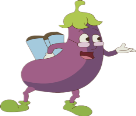 从图中你能得到哪些信息？
门
1.15米
3.8米
房

间
阳
台
3.2米
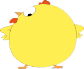 下面是小明房间和外面阳台的平面图。
7
绿色圃小学教育网http://www.Lspjy.com   绿色圃中学资源网http://cz.Lspjy.com
小明房间的面积是多少平方米？
门
3.8×3.2＝            （          ）
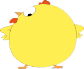 小明房间的面积是多少平方米？
7
3.8×3.2＝            （           ）
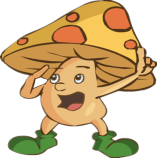 先估一估！
看成4
4×3.2＝
12.8（平方米）
面积小于12.8平方米
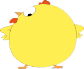 小明房间的面积是多少平方米？
7
3.8×3.2＝            （           ）
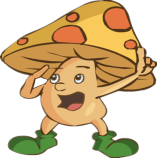 先估一估！
看成3
3.8×3＝
11.4（平方米）
面积大于11.4平方米
小明房间的面积是多少平方米？
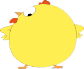 7
12.16
3.8×3.2＝            （           ）
平方米
×10
8
8
3
3
.
×10
2
2
×
×
3
3
.
7
6
7
6
1
1
4
1
1
4
1
2
.
1
6
1
2
1
6
÷100
答：小明房间的面积是12.16平方米。
1.15米
3.8米
房

间
阳
台
3.2米
阳台的面积是多少平方米？
门
1.15×3.2＝            （          ）
阳台的面积是多少平方米？
3.68
1.15×3.2＝            （          ）
平方米
1
1
5
5
1
1
.
×100
×
×
3
3
2
2
.
×10
2
3
0
2
3
0
3
4
5
3
4
5
3
.
6
8
0
3
6
8
0
÷1000
答：阳台的面积是3.68平方米。
归纳总结
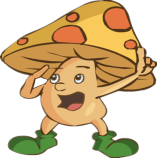 1
5
1
.
8
3
.
乘数的小数位数和积的小数位数有什么联系？
×
3
2
.
2
×
3
.
1
2
.
1
6
3
.
6
8
0
2
7
3
0
6
3
4
5
1
1
4
归纳总结
小数乘小数的计算方法：
       先按照整数乘法的计算方法算出积，再看乘数中一共有几位小数，就在积的右边数出几位，点上小数点。如果积的末尾有0，先点小数点再去掉0。
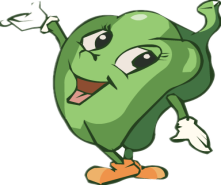 练一练
1、你能给下面各题的积点上小数点吗？
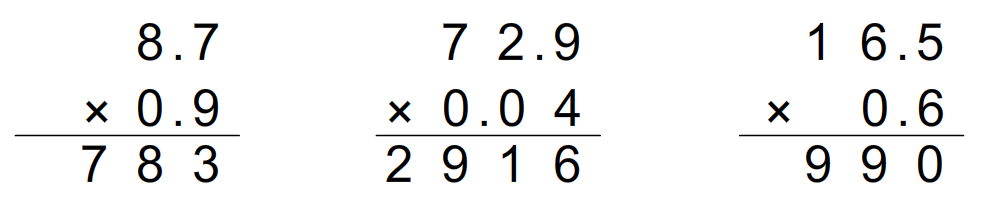 .
.
.
练一练
2、
4
6
.
.
.
6
0
4
5
0
2
×
2
8
.
3
6
8
3
2
0
1
2
3
0
×
×
7
3
.
.
5
6
9
2
4
4
8
6
1
5
1
2
.
8
8
4
.
8
0
0
7
.
3
8
0
1．
9.8×0.3
＝2.94
41.4×2.5
＝103.5
1
.
8
4
4
9
.
×
×
0
2
3
5
.
.
2
.
9
4
2
0
7
0
8
2
8
1
0
3
.
5
0
1．
0.5×2.96
＝1.48
0.03×67.5
＝2.025
7
5
6
.
2
9
6
.
×
0
0
3
.
×
0
5
.
1
.
4
8
0
2
.
0
2
5
2．下面的计算对吗？把不对的改正。
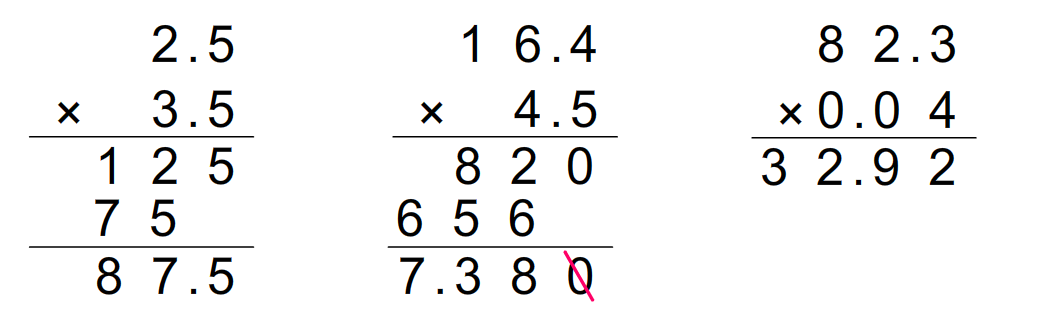 积的小数点
先点小数点；
再去掉0
积的小数点
3．一种西服面料，每米售价58.5元。买5.2米这种面料，应付多少元？（先估计得数，再计算）
8
5
5
.
58.5×5.2＝
304.2（元）
×
5
2
.
1
1
7
0
2
9
2
5
3
0
4
.
2
0
答：应付304.2元。